Routine Dry Eye Screening for New Medication
Aman Mittal, MD
Cornea and Refractive Surgery Fellow
Gavin Herbert Eye Institute
University of California, Irvine
Disclosures
I have no relevant financial disclosures
CC: “Dry Eye Evaluation”
58 yo M presents for baseline screening exam before starting a new medication that he was told can make his dry eye worse
Denies any dry eye symptoms including blurry vision, burning, pain, FBS, redness, tearing OU
Vision stable, last eye exam 8 years ago
PMH: Multiple myeloma, anemia, AF
PSHx: Portacath placement, strabismus surgery
POHx: Strabismus
SHx: +Smoking
FHx: No significant history
Allergies: NKDA
Exam
Manifest Refraction
Slit Lamp Exam
Diagnosis/Treatment
MGD and blepharitis OU – start warm compresses and lid scrubs
NS OU – observe

RTC a few weeks after starting new medication
6 weeks later…
Started new medication 2 weeks ago
Vision slightly blurry for last couple of days
Using PFATs TID-QID OU
Exam
Diagnosis/Treatment
MGD and blepharitis OU – start warm compresses and lid scrubs
Dry Eye OU – increase PFATs to 6x/day

RTC 3 weeks per protocol prior to next dose
1 week later…
Unscheduled visit
Reading vision very blurry for 2-3 days
Distance vision stable
Was to have next infusion yesterday, but held due to vision changes
Exam
Manifest Refraction
Prior
Exam
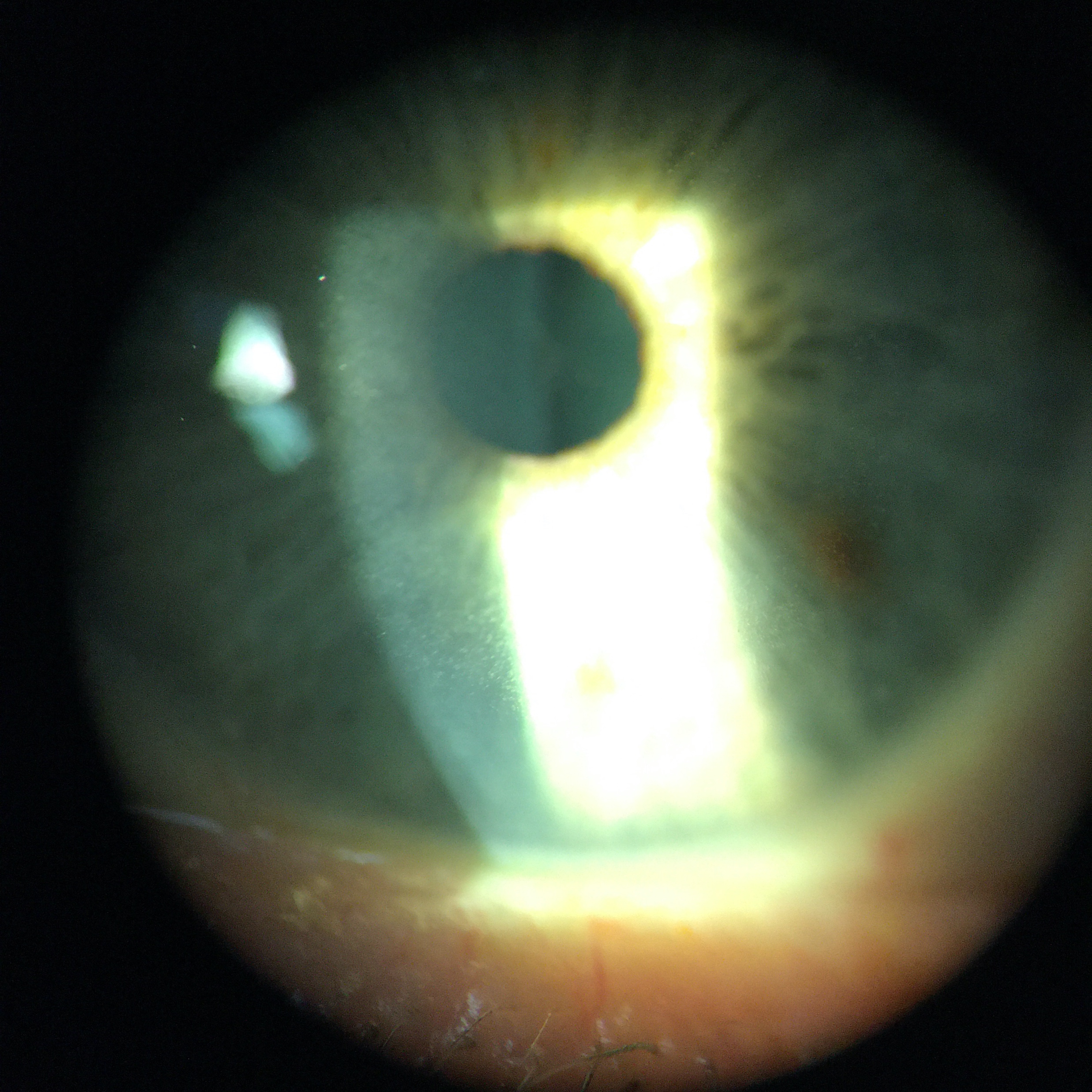 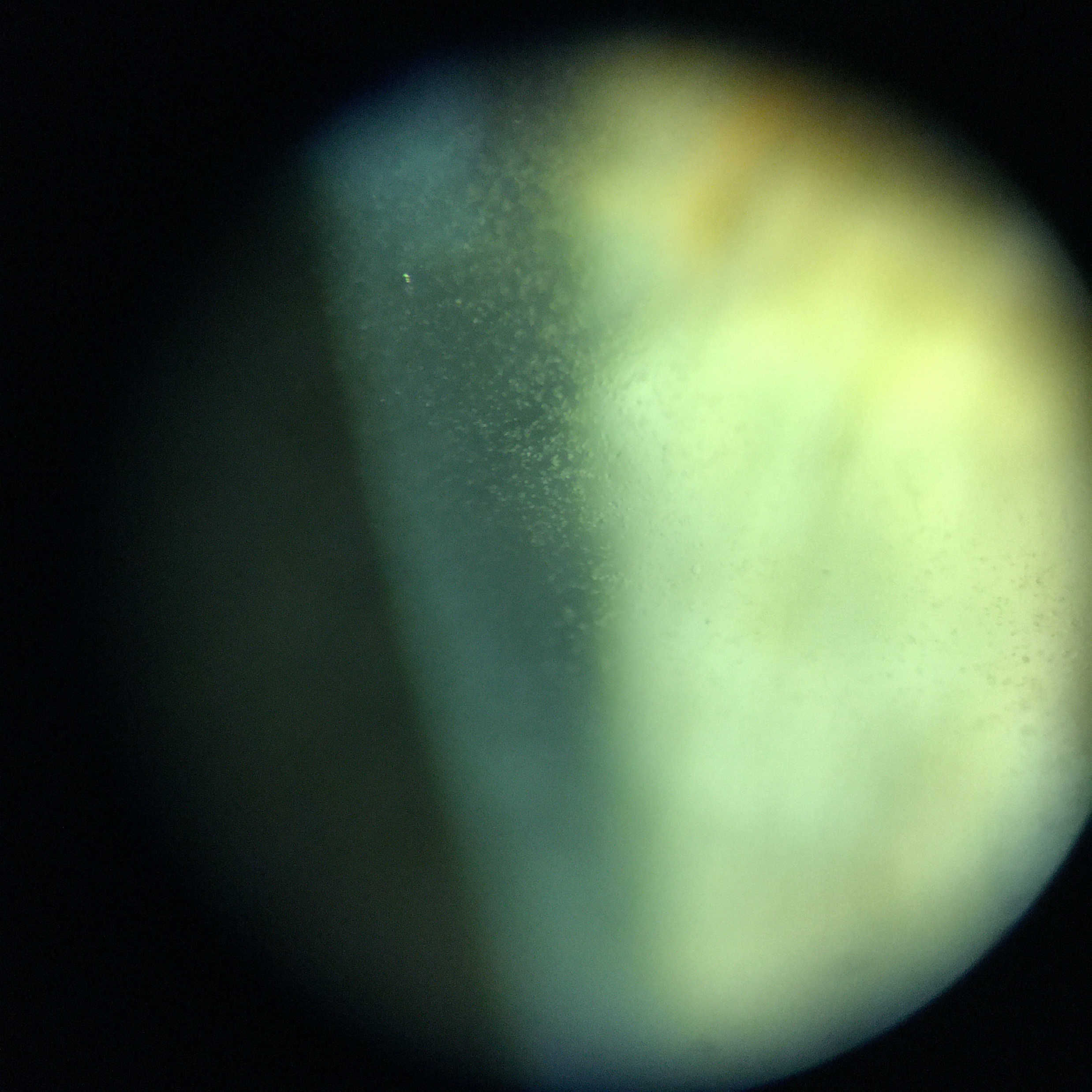 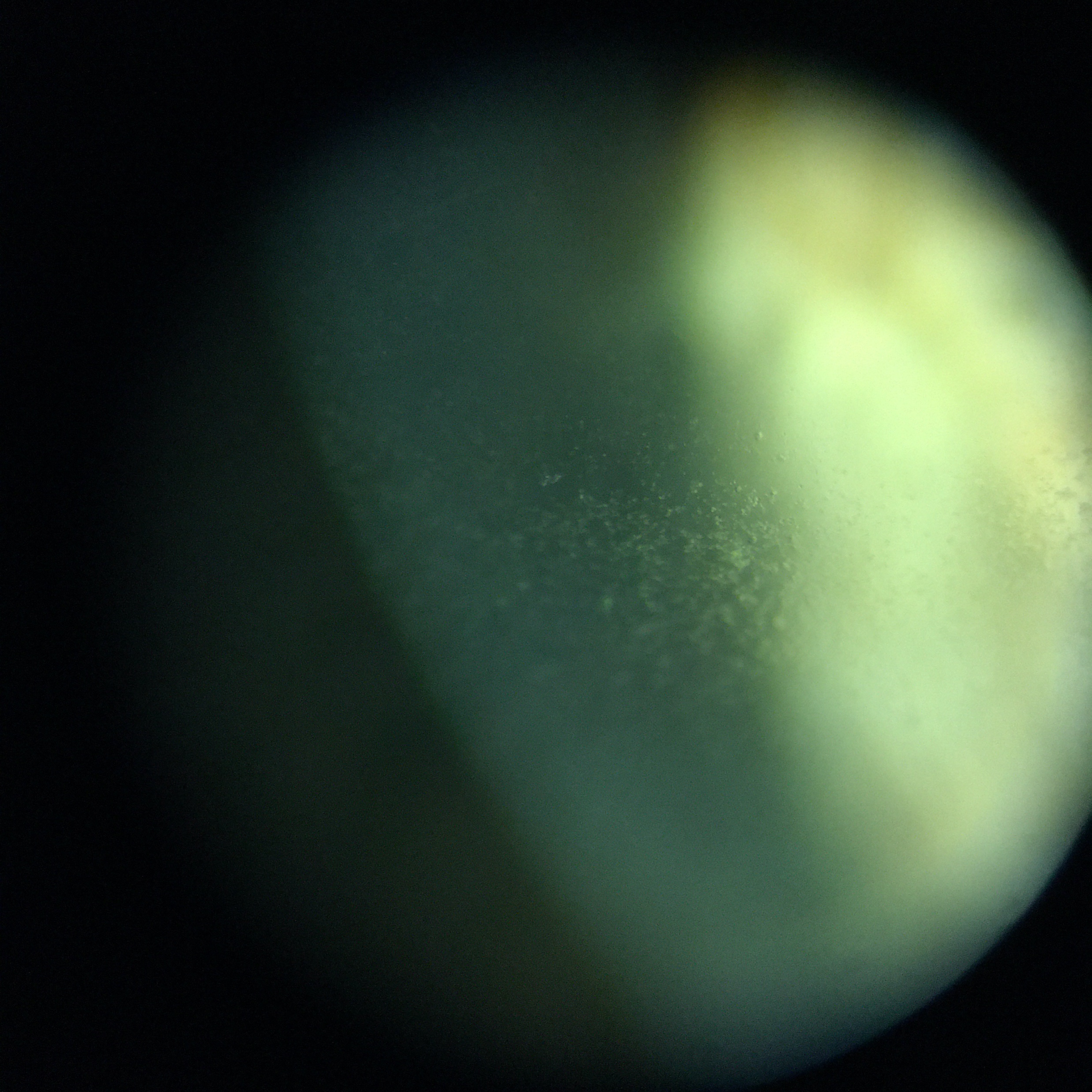 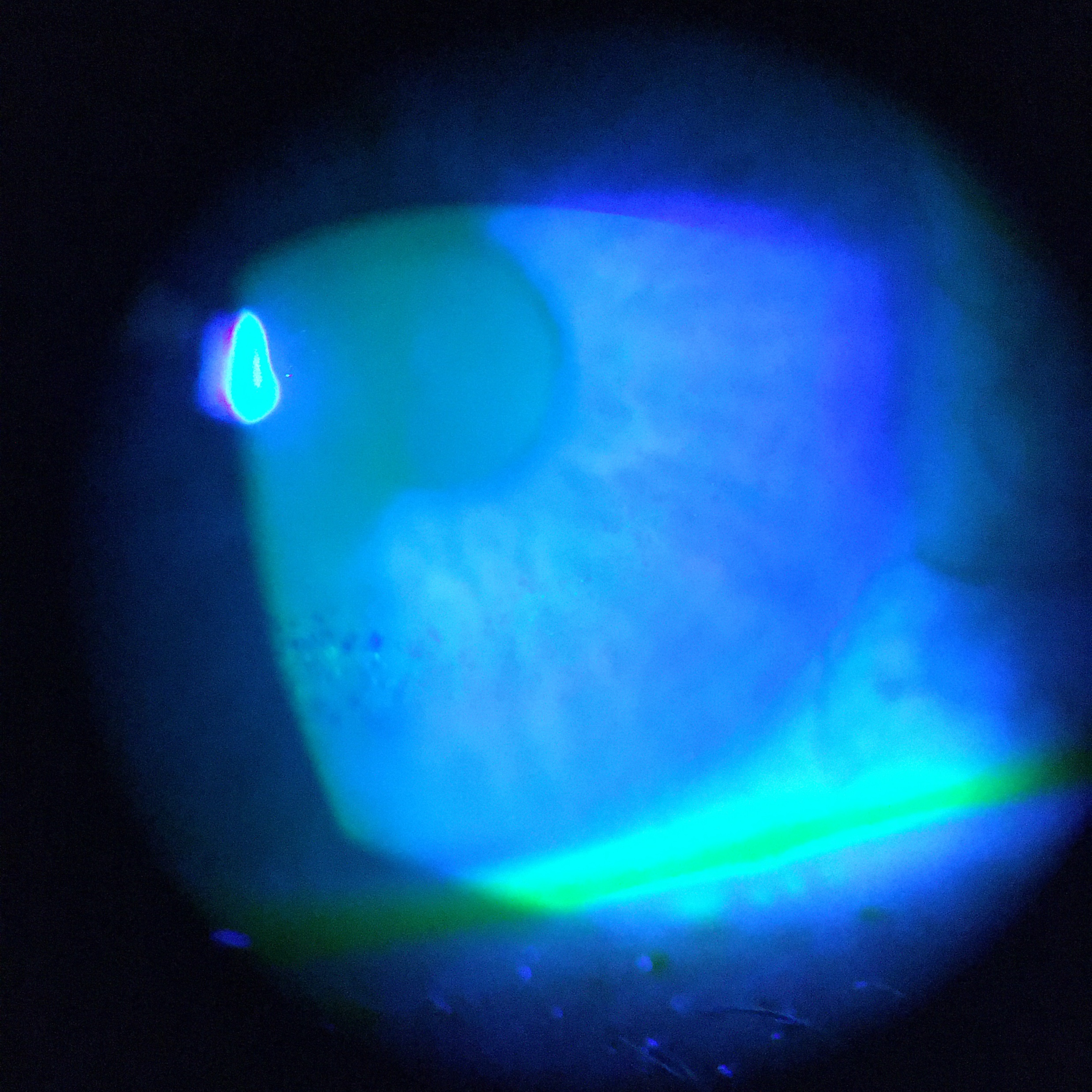 AS-OCT
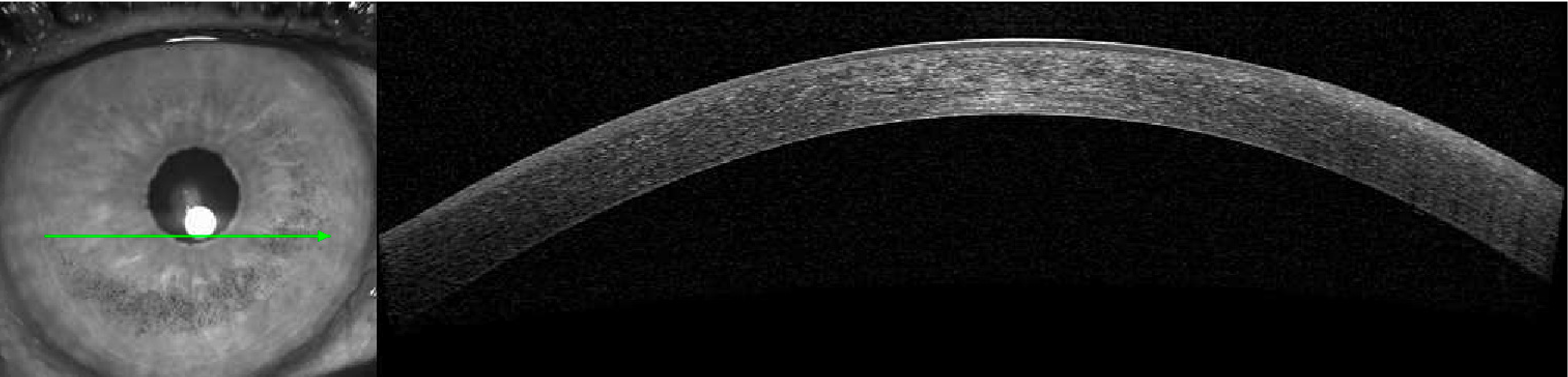 OD
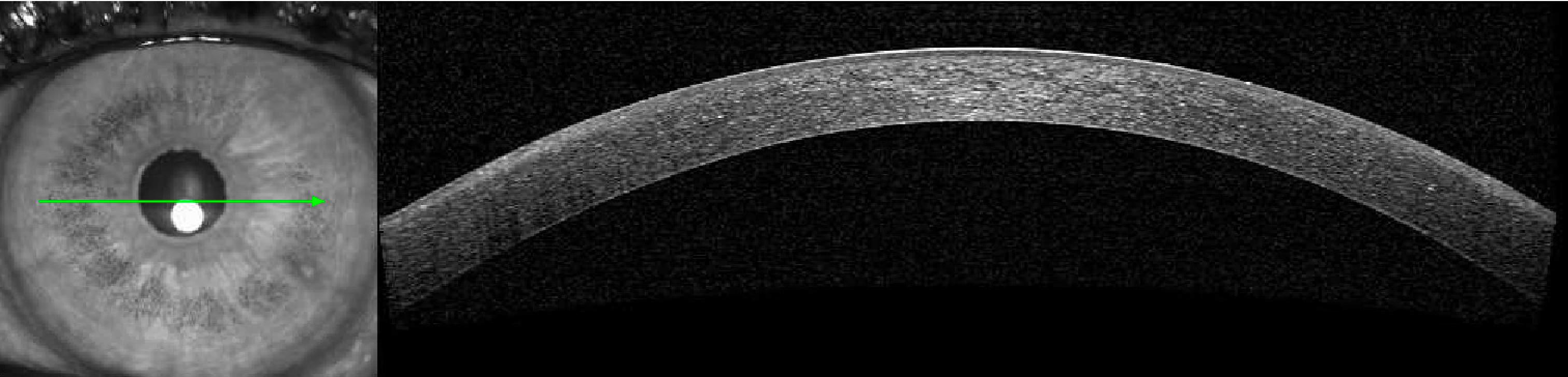 OS
AS-OCT
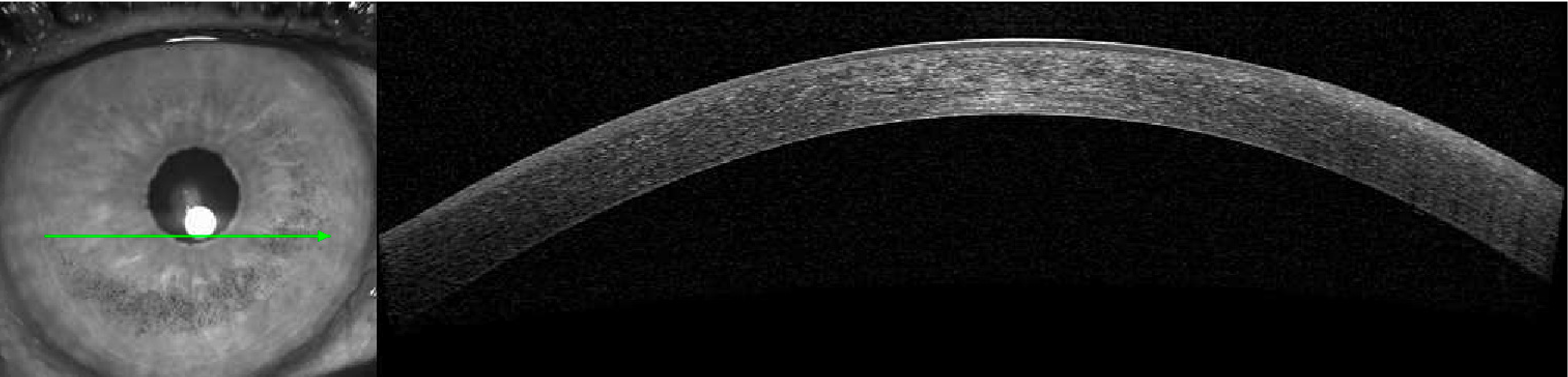 OD
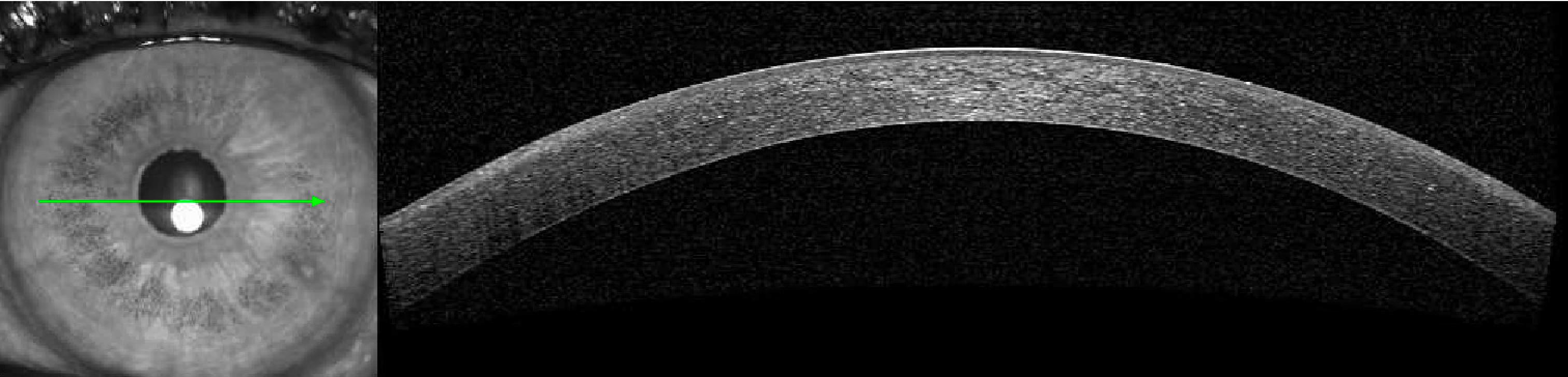 OS
Tomography
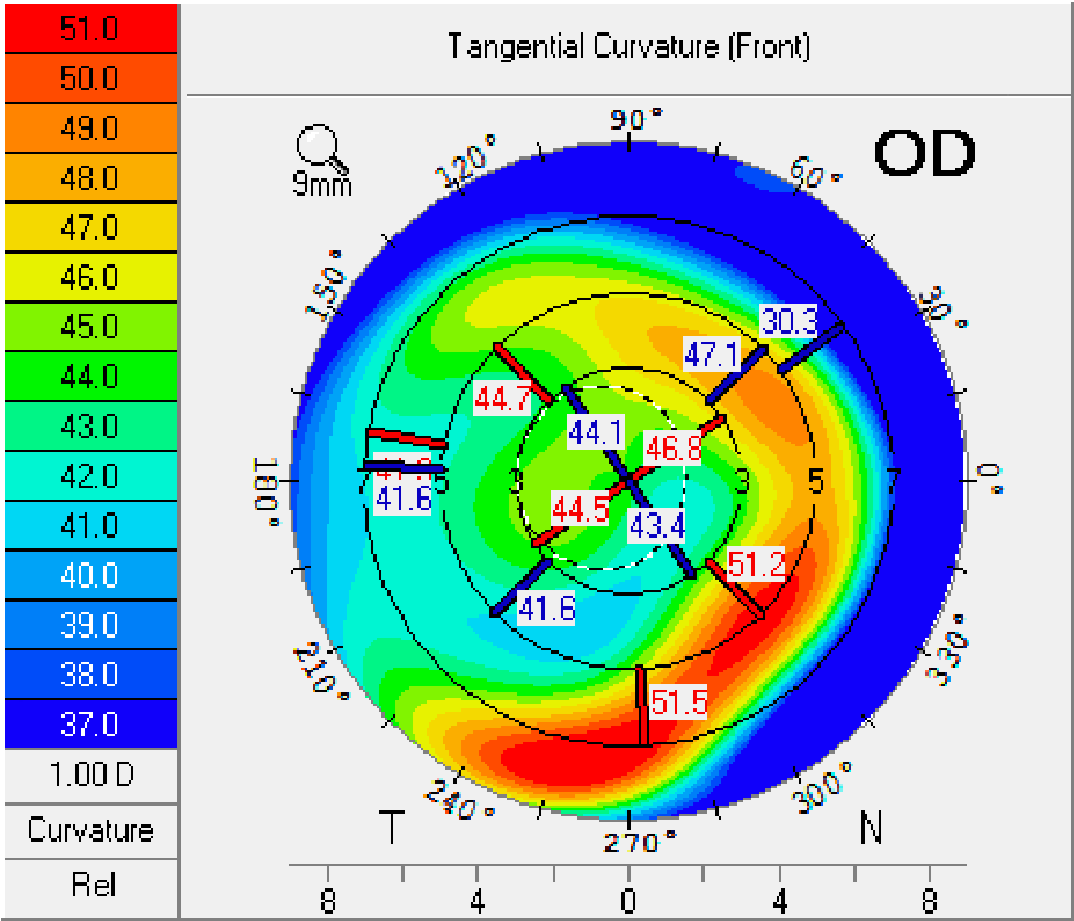 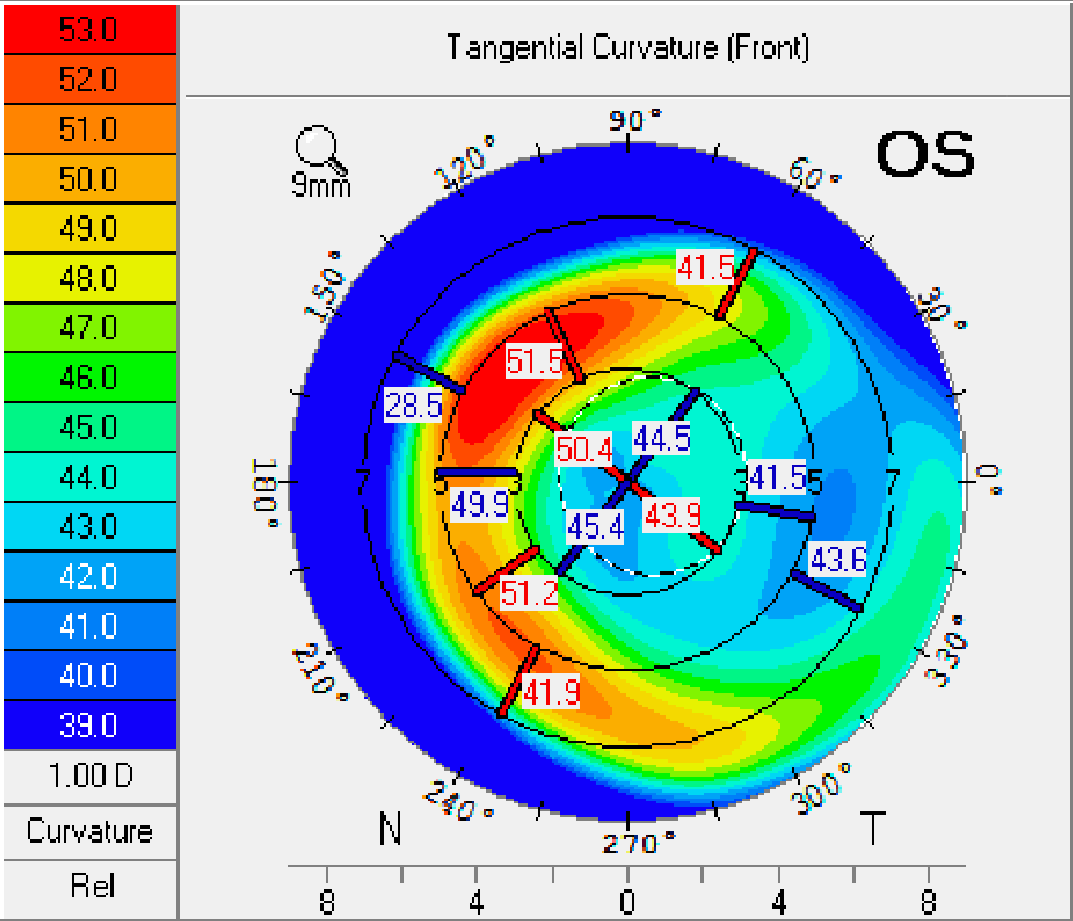 Discussion
Diagnosis/Treatment
MGD and blepharitis OU – start warm compresses and lid scrubs
Dry Eye OU – increase PFATs to 6x/day
Refractive error – hyperopic shift secondary to crystalline/cystic epithelial opacities
Diagnosis/Treatment
Recommend adding lifitegrast BID OU and continuing chemotherapy
Patient would like to discontinue chemo due to vision changes
To discuss with oncologist
RTC 3 weeks
3 weeks later…
Stopped medication after consultation with oncologist
Vision fluctuating, but reading vision improving
Exam
Manifest Refraction
Prior
Exam
AS-OCT
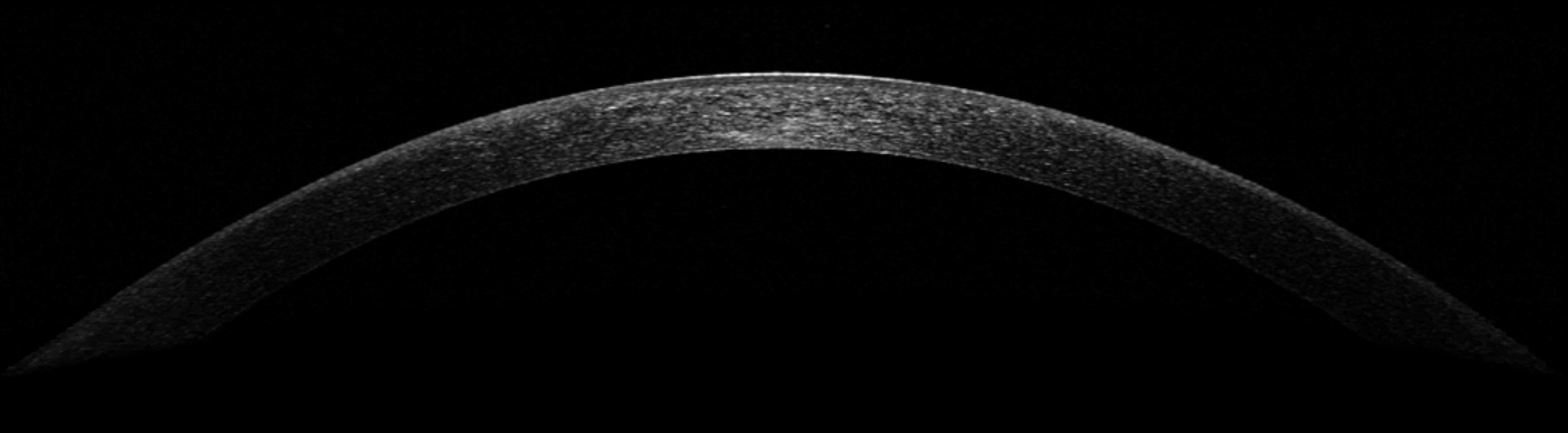 OS
AS-OCT
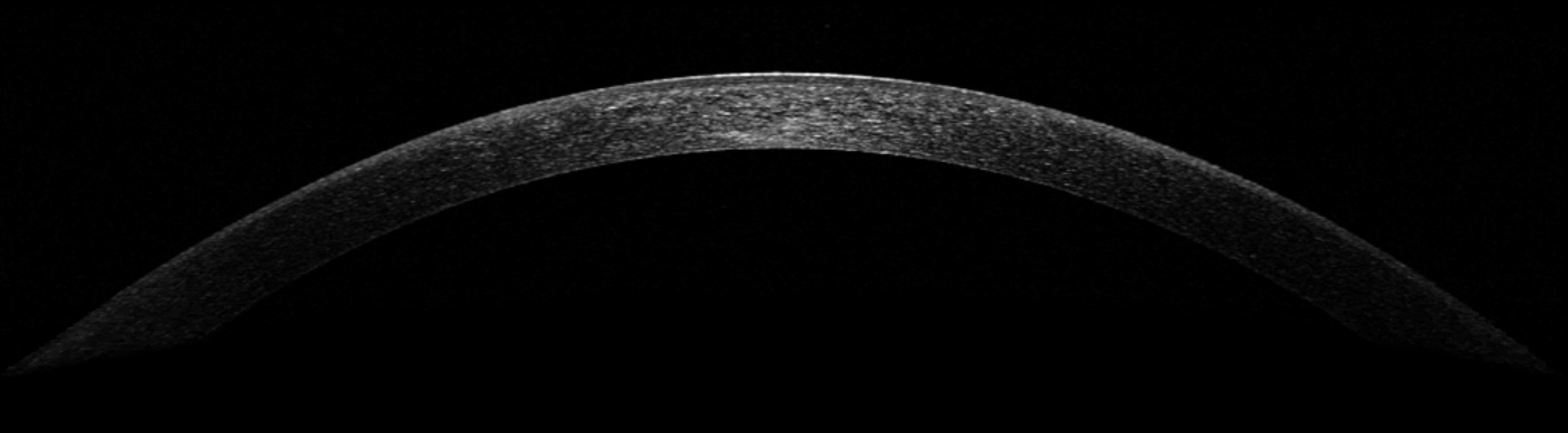 OS
Tomography
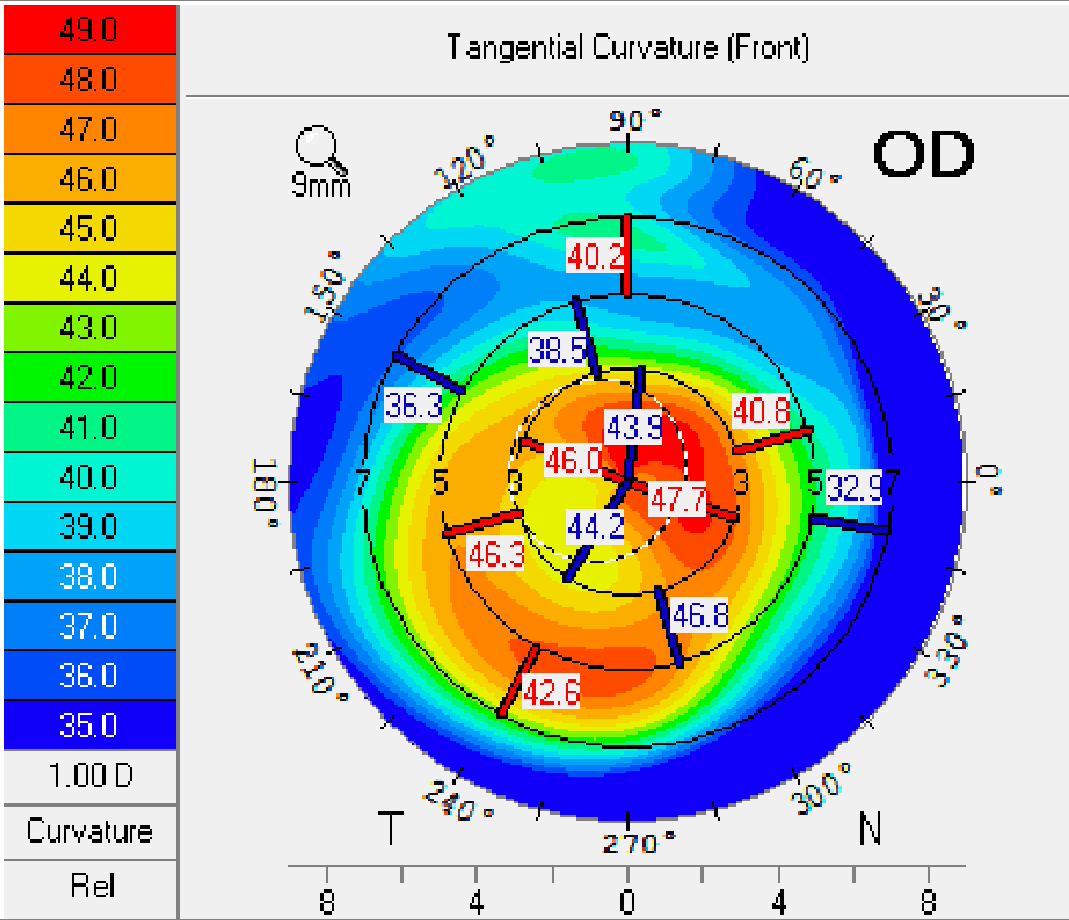 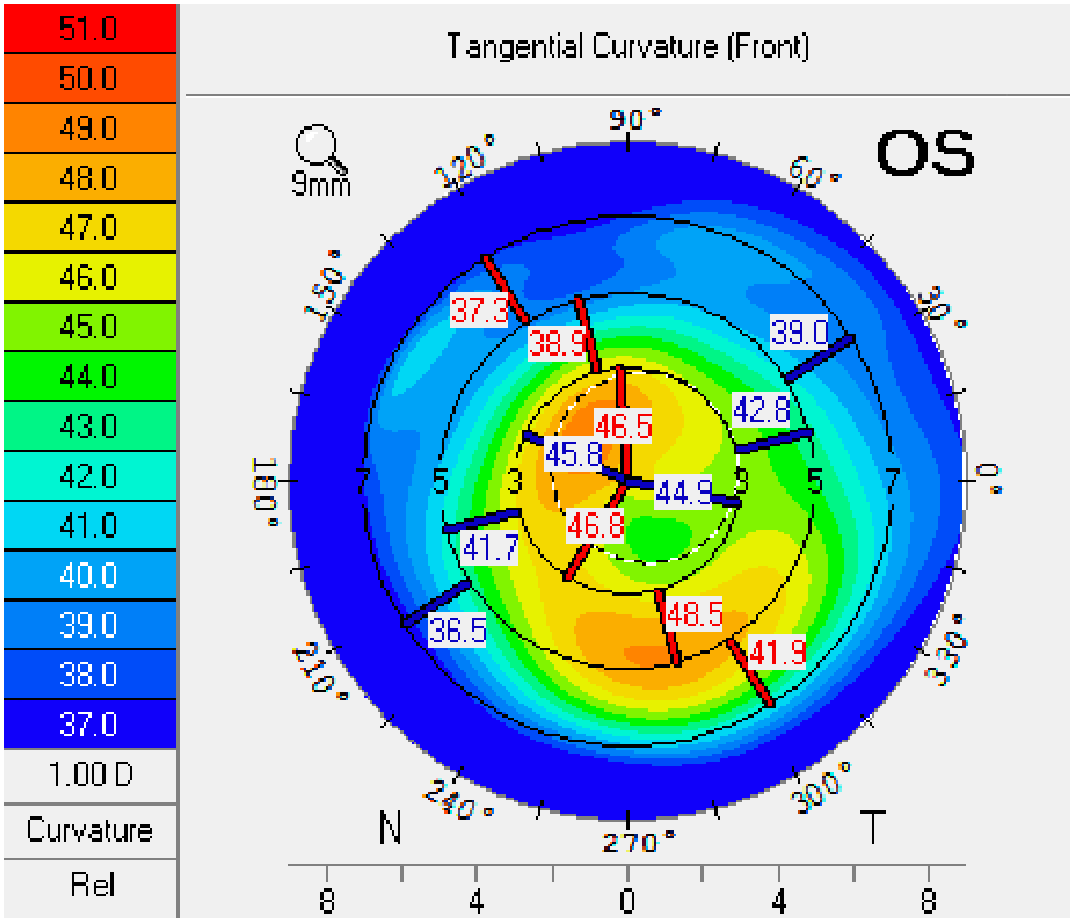 Diagnosis/Treatment
MGD and blepharitis OU – continue warm compresses and lid scrubs
Dry Eye OU – continue PFATs 6x/day
Refractive Error – epithelial opacities moving centrally with turnover, now causing myopic shift
RTC 3 weeks
3 weeks later…
Vision continues to fluctuate, but overall reading vision improving
Now on dexamethasone
Exam
Manifest Refraction
Prior
Exam
Tomography
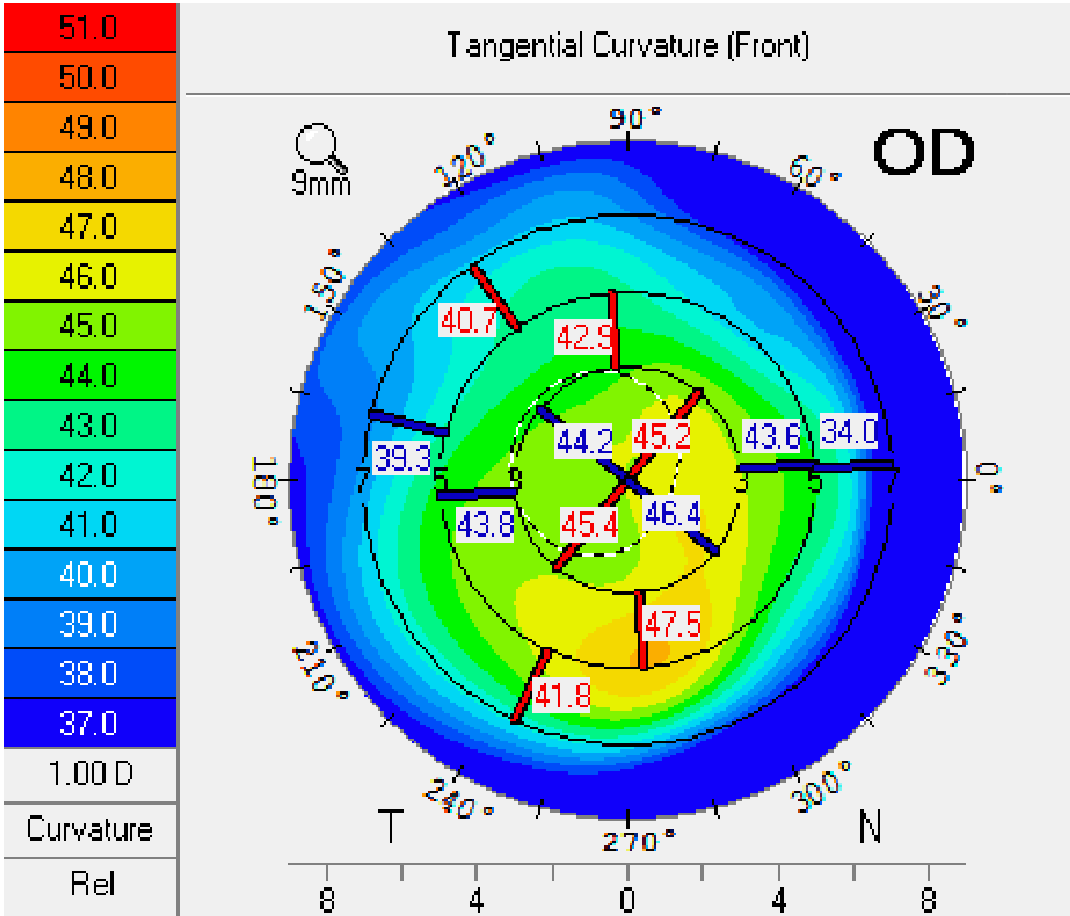 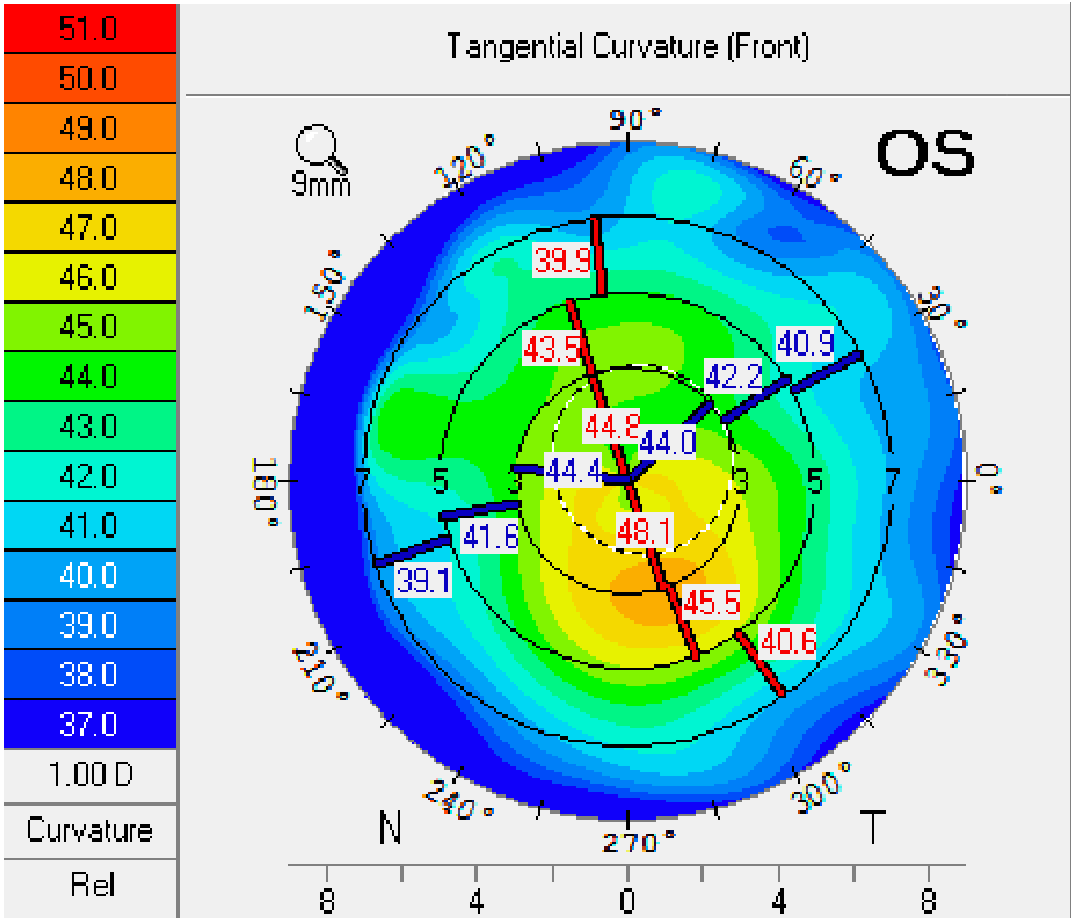 Diagnosis/Treatment
MGD and blepharitis OU – continue warm compresses and lid scrubs
Dry Eye OU – continue PFATs 6x/day
Refractive Error – vision improving, MRSE closer to baseline, CPM
RTC 1 month
Discussion
Belantamab mafotidin – blmf
Antibody-drug conjugate – IgG1 directed against B-cell maturation antigen (BCMA), expressed on normal B-cells and multiple myeloma cells
Small molecule is MMAF, a microtubule inhibitor – when antibody is bound to BCMA, MMAF is released and induces apoptosis
Approved via orphan drug designation
BLACK BOX WARNING
Belantamab caused changes in the corneal epithelium resulting in changes in vision, including severe vision loss and corneal ulcer, and symptoms, such as blurred vision and dry eyes. Conduct ophthalmic exams at baseline, prior to each dose, and promptly for worsening symptoms. Withhold Belantamab until improvement and resume, or permanently discontinue, based on severity. Belantamab is available only through a restricted program, called the Belantamab REMS.
In clinical trials, dose was reduced in effort to reduce toxicity, but was still significant (27% of patients, 1% discontinued medication)
Lyophilized subgroup (easier to transport, administer) had increased incidence of microcyst-like epithelial changes (MECs), reaching 96% after cycle 10
MECs and BCVA improved after dose delays/cessation of drug – onset of blurred vision after median 26 days, duration of median 43 days
Recommendation is to hold dose for grade 2 events, hold and then reduce dose for grade 3 events, and stop for grade 4 events
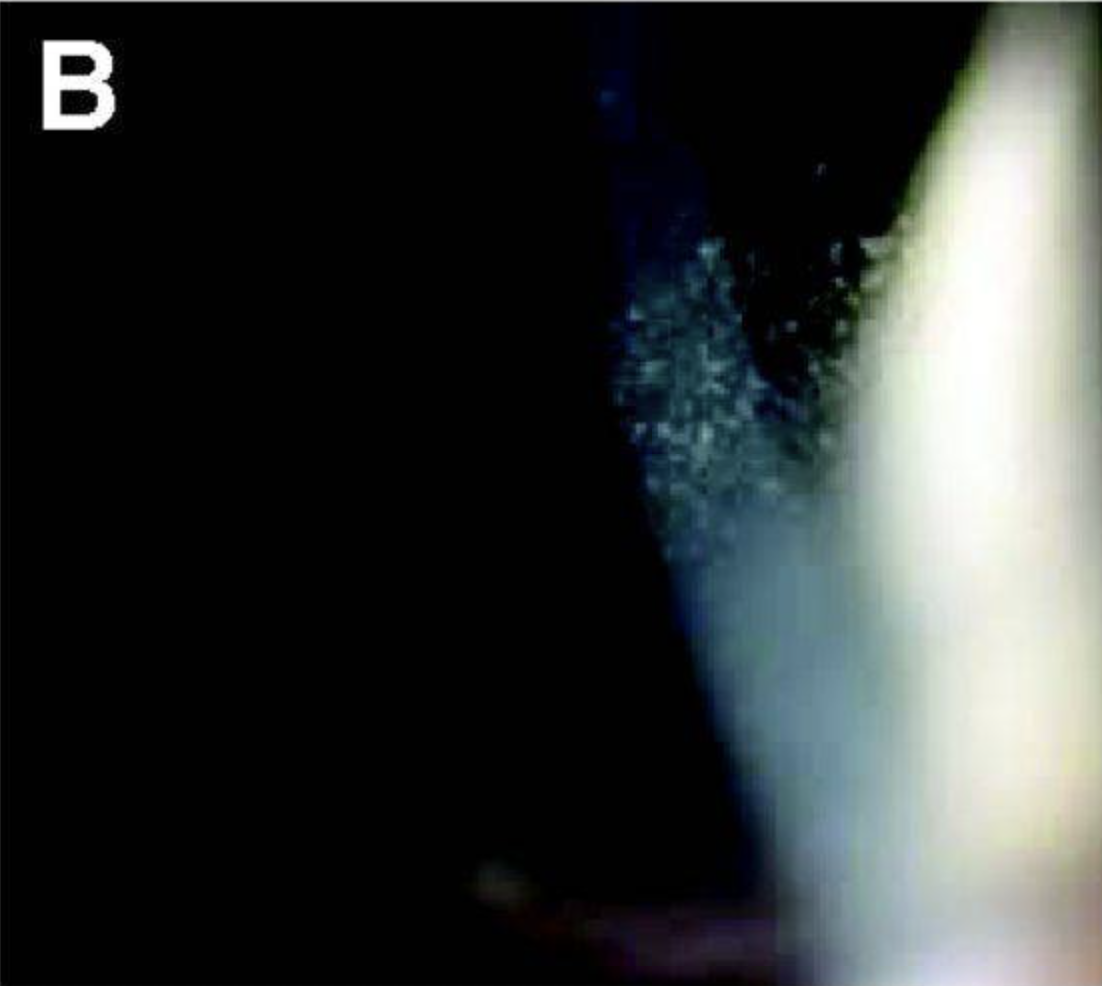 Antibody-drug conjugates (SGN-CD19A, AGS-16M8F) including MMAF associated with epithelial keratopathy, treated with PFATs ± topical steroids with improvement
On-target – antibody-mediated delivery
Off-target – delivery of unconjugated cytotoxin
Focal separation between epithelium and basement membrane or direct toxicity to limbal stem cells could result in cystic pattern observed
Basal cells generated from limbal stem cells proliferate, differentiating into superficial layers in 7 days
Centripetal movement of epithelial cells in mouse models
17 μm/day for superficial and wing cells
26 μm/day for basal cells
Epithelial remodeling s/p PRK about 1-3 months
Median time to resolution of blurry vision in trial 43 days
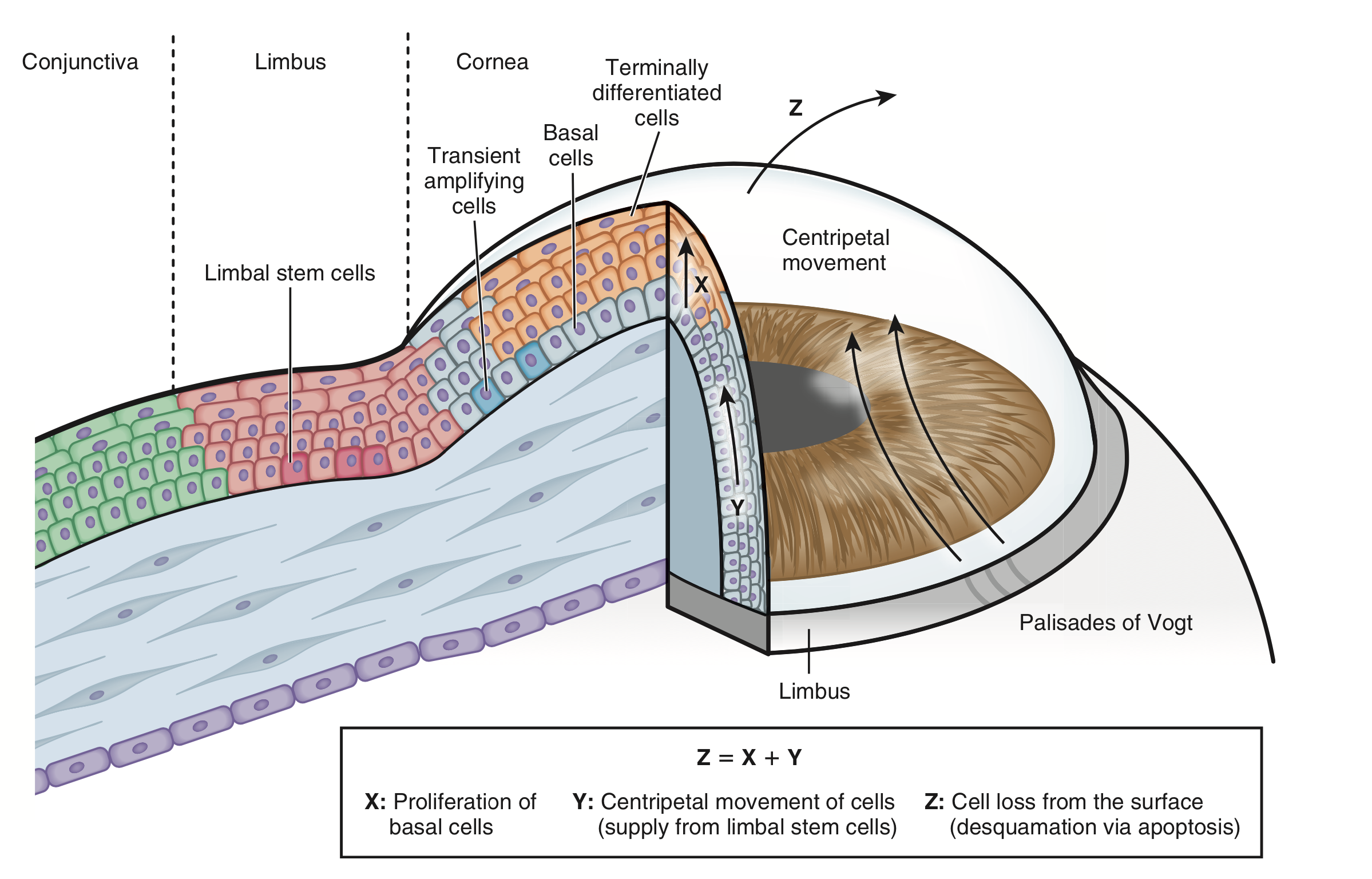 Thank you!